Solving Problems Overcoming Common Administrative Barriers To Access Benefits From The Department Of Human Services
Gwynne Kizer Mashon
Special Thanks to Andrew Watkins for help preparing this presentation
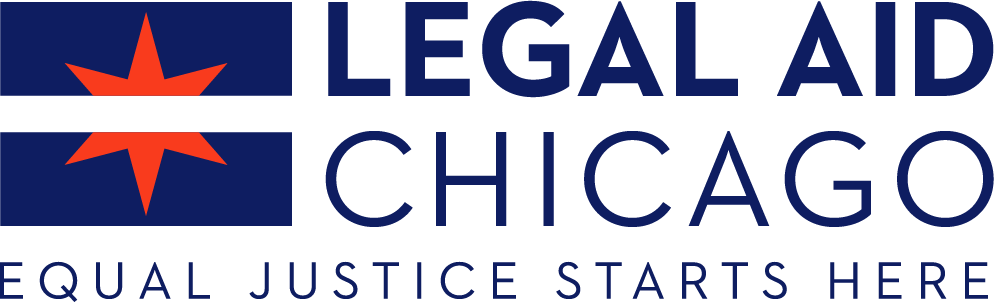 Legal Aid Chicago is a private non-profit that provides free civil legal services to people with limited income in Cook County, securing their rights to economic stability, affordable housing, personal safety, fair working conditions, and basic healthcare.
Children & Families
Consumer
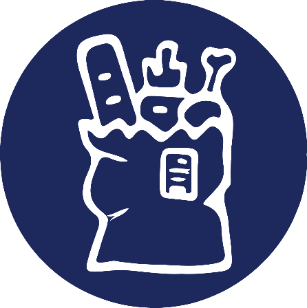 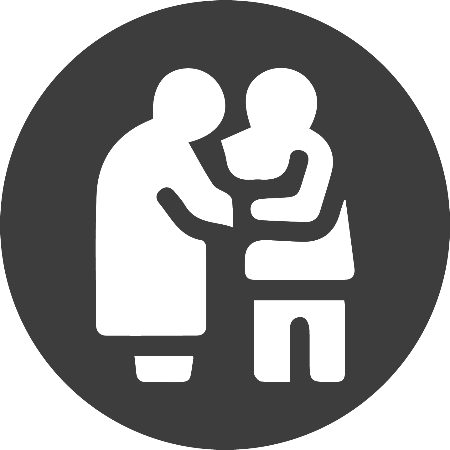 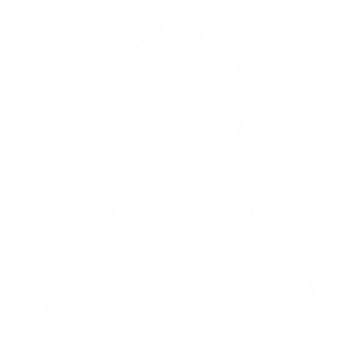 Criminal Records 
Relief
Public Benefits
Long-Term Care
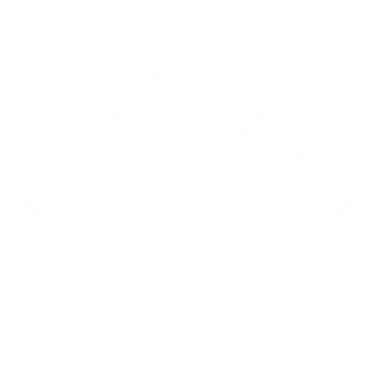 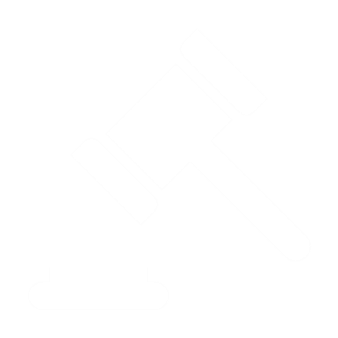 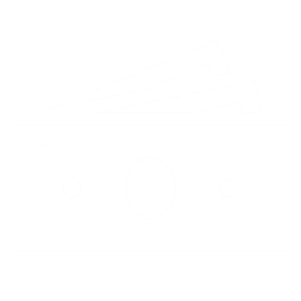 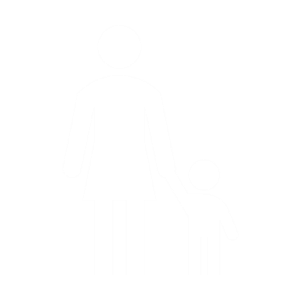 Immigrants & Workers’ 
Rights
Housing
Have you applied for, obtained, or used state medical, cash, or food assistance benefits before (for yourself or an immediate family member)?
Have you ever helped a client or someone else apply for, obtain, or use IDHS benefits before?
overview
We hope that you will leave this session understanding:
Administrative Burdens
IDHS/IDHFS Benefits
What are they
Who is impacted by them
What are they
Procedural requirements to get and keep benefits
AGENDA
Administrative Burdens in Getting and Keeping IL Benefits
What barriers create administrative burdens
How do we help clients navigate those barriers
What are IL and other states doing to reduce burdens
Administrative burdens
The costs (financial and non-financial) associated with applying for, receiving, participating in, and keeping government benefits and services. These burdens prevent those who are eligible from accessing or getting the benefits of programs they qualify for.
Learning Costs derive from the complexity of these systems and a lack of public education and awareness about the program’s existence, eligibility, benefits, and rules; as well has how to best navigate the entire process.
Administrative burdens
The costs (financial and non-financial) associated with applying for, receiving, participating in, and keeping government benefits and services. These burdens prevent those who are eligible from accessing or getting the benefits of programs they qualify for.
Psychological Costs are the health impacts of the stress, stigma, and lack of autonomy that come with navigating these programs’ administrative processes.
Administrative burdens
The costs (financial and non-financial) associated with applying for, receiving, participating in, and keeping government benefits and services. These burdens prevent those who are eligible from accessing or getting the benefits of programs they qualify for.
Compliance Costs (“Time Tax”) are the time, energy, and money spent completing administrative requirements.
Administrative burdens
The costs (financial and non-financial) associated with applying for, receiving, participating in, and keeping government benefits and services. These burdens prevent those who are eligible from accessing or getting the benefits of programs they qualify for.
Redemption Costs are the time, effort, money and other resources needed to use public benefits or services where participants must navigate third-party agents or vendors.
Structural & Procedural barriers
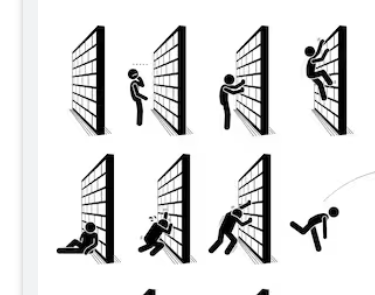 Major Il public assistance programs
Note: Some benefits we discuss today are administered by IDHFS; but for simplicity and because many benefits are processed through IDHS, we will refer to IDHS and IDHFS collectively as “IDHS”
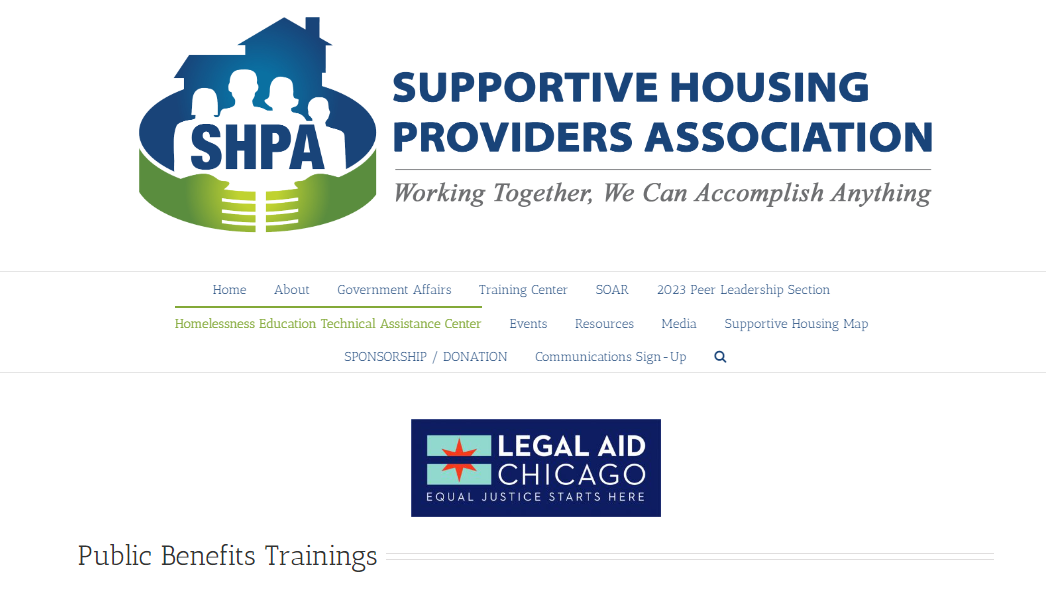 https://www.shpa-il.org/public-benefits-training-series/
Application process
Application
Interview 
for SNAP and CASH programs
Verification
Notice of Decision
Step 1
Step 2
Step 3
Step 4
Filed:
Online
Telephone
In-Person
Fax

Must understand:
How to file
What to apply for
Who can apply
Notice of Interview (sometimes)

Participate in Interview Appointment:
Phone
In-Person
Verification Checklist
Understand list
Understand what documents satisfy list
Get documents
Submit documents
10 days!
Receive Notice of Decision
Understand notice
Determine if decision is correct
Know what to do if it is correct
Know what to do if it’s not correct
Post-application process
Using Cash/Food Benefits
Using Medical Benefits
Keeping Benefits
Step 5
Step 7
Step 6
Obtain LINK card

Get replacement card when needed

Use card for valid purchases

Protect  benefits from theft
Choose an MCO

Navigate MCO
Finding doctors
Filling prescriptions
Contesting denials
Timely report changes
Understand what needs to be reported and how to report it

Mid-Point Reports and Redeterminations
Know then these are due
Similar to the application process

Compliance with Work and Training Requirements
Based on your experience, what administrative burdens do you think our clients might have navigating this process?
Eligible for:

Medicare Savings Plan
Medicaid
SNAP
AABD Cash (maybe)
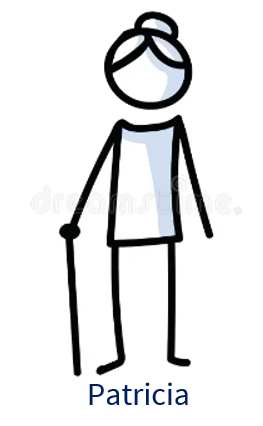 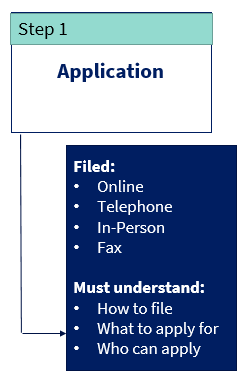 Patricia
75 years old
Only income is $970/mo. in SSA Retirement (minus Medicare copays)
No internet, Doesn’t use a computer
Doctor told her not to drive
Lives in an apartment in rural Washington Co.
Cannot afford rent ($800/mo.) + other expenses
Will soon be evicted
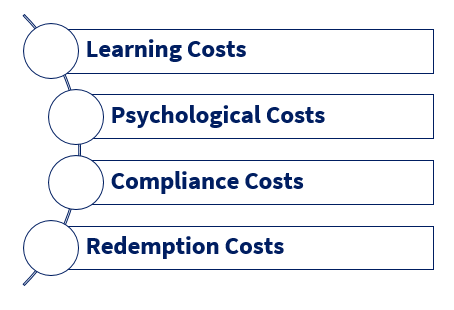 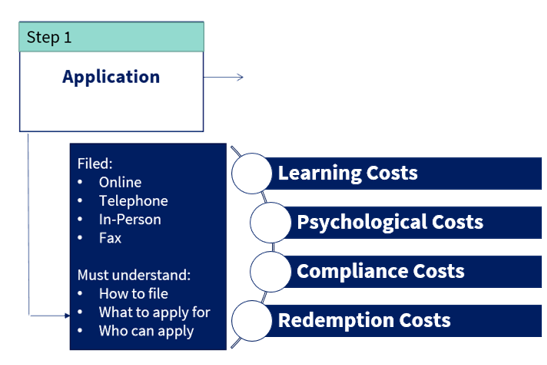 Clients don’t apply for benefits they need because they don’t think they qualify for them and don’t know when then can apply for them
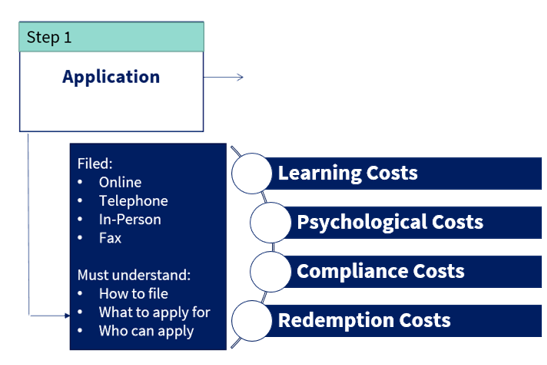 Clients don’t apply for benefits they need because they don’t think they qualify for them and don’t know when then can apply for them
What             does

Single application/Single agency
ABE and Manage My Case
Triage on ABE
Prerelease Applications allow incarcerated individuals nearing their release date to apply for benefits so they begin receiving benefits immediately upon release
Helps community organizations engage in outreach and education
305 ILCS 5/11-4 requires IDHS to evaluate an applicant for public assistance for all programs unless the applicant expressly declines in writing.
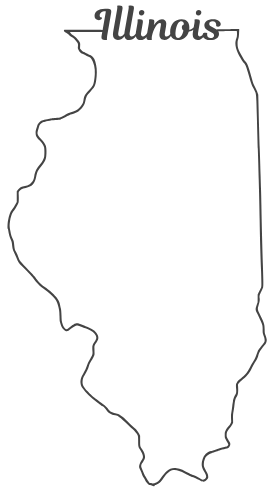 However…
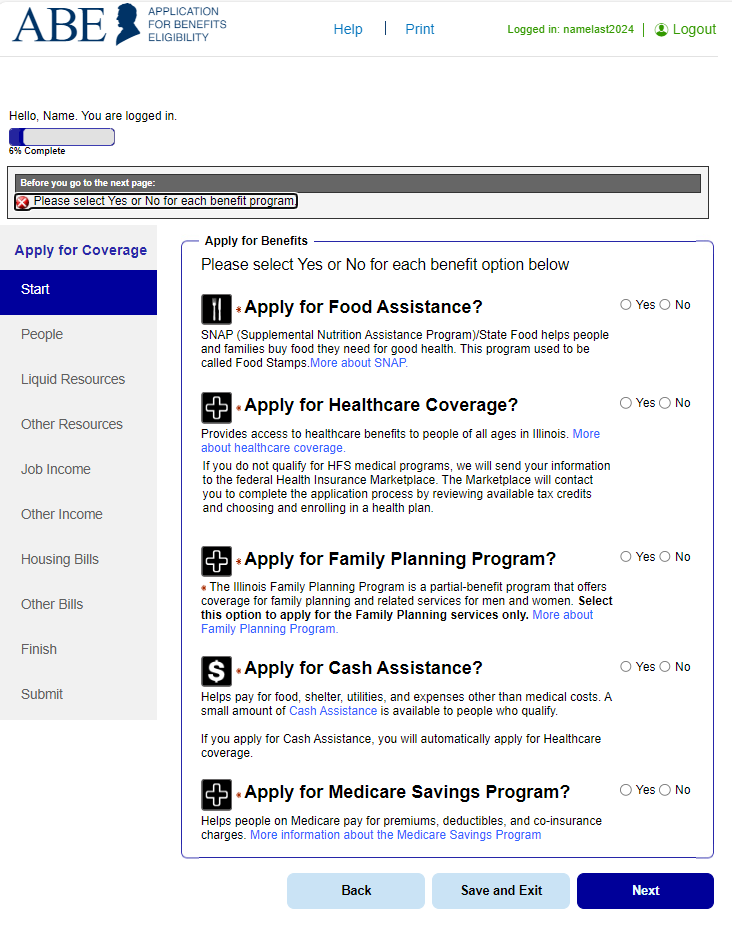 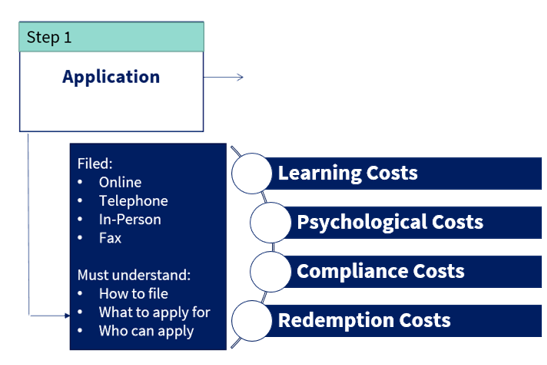 Clients don’t apply for benefits they need because they don’t think they qualify for them and don’t know when then can apply for them
What YOU can do:
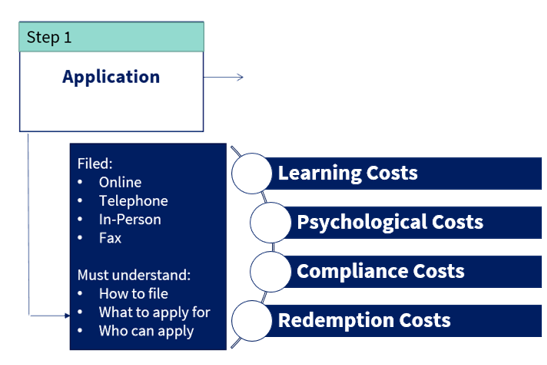 Online application is difficult or confusing for some applicants – especially those who are elderly, those with disabilities, and those with low-literacy.
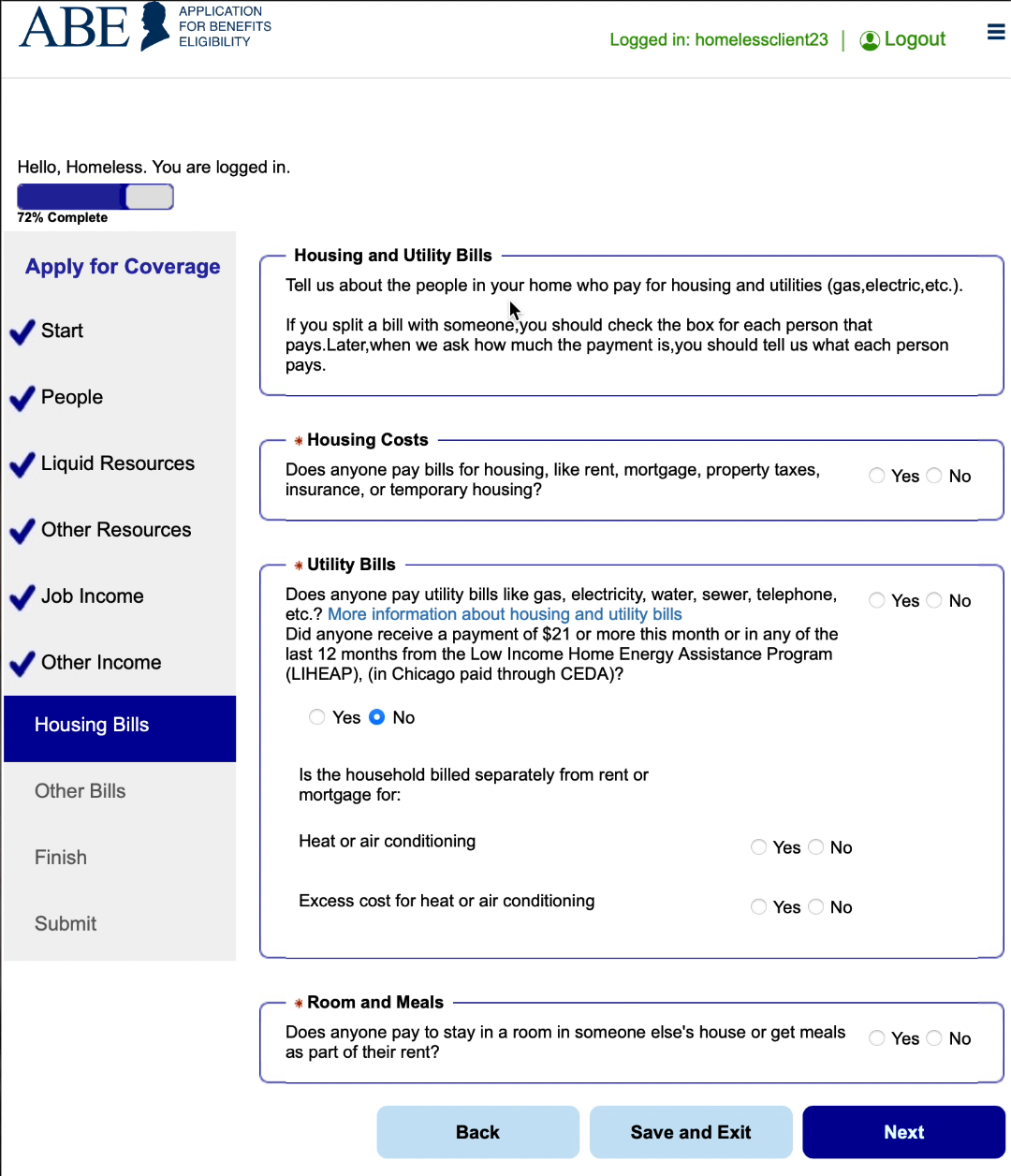 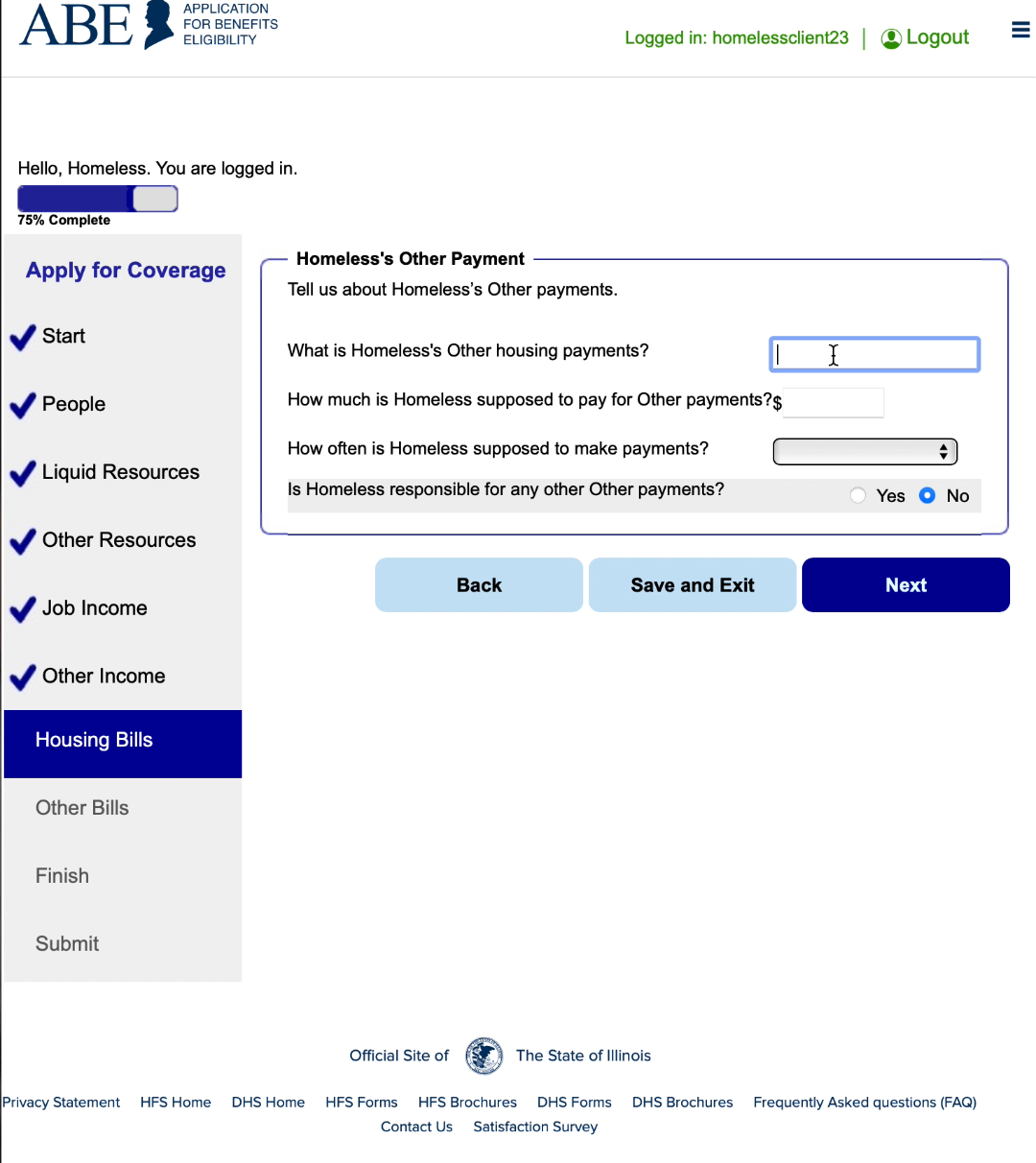 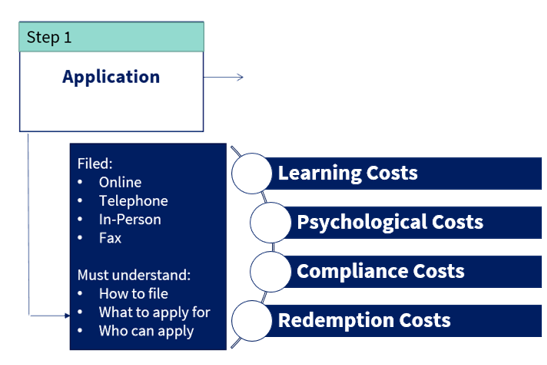 Online application is difficult or confusing for some applicants – especially those who are elderly, those with disabilities, and those with low-literacy.
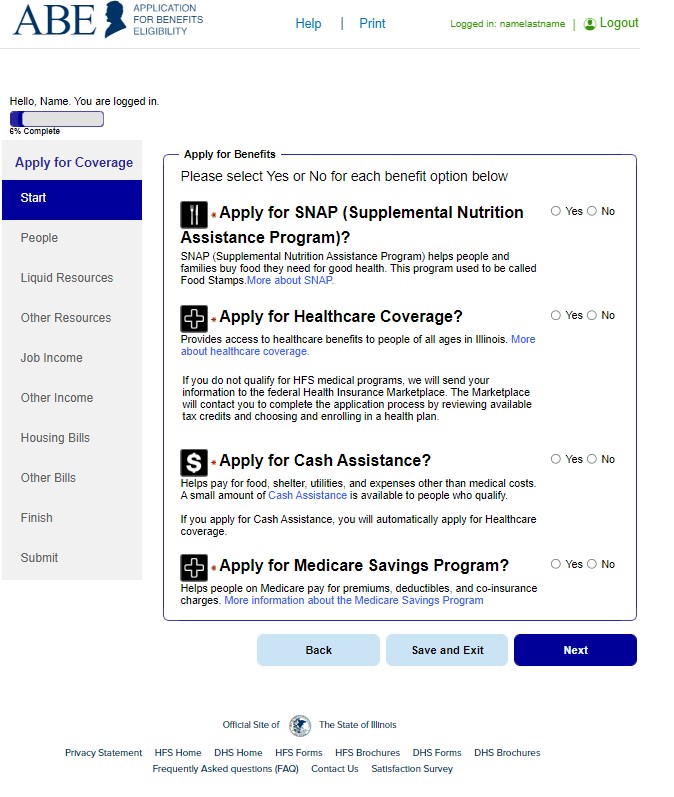 How many people in the household, review of rights, who is filing app?
What can be done?

2/14/24 USDA Guidance: “The online application must include the name, address, and signature fields on one of its initial screens, and questions other than name, address, and signature must be optional. One option to meet this requirement is by including a “submit now” button immediately following the name, address, and signature fields.”
Who is in the home?
Assists, income recourses
Expenses
Review of answers
Sign & Submit application
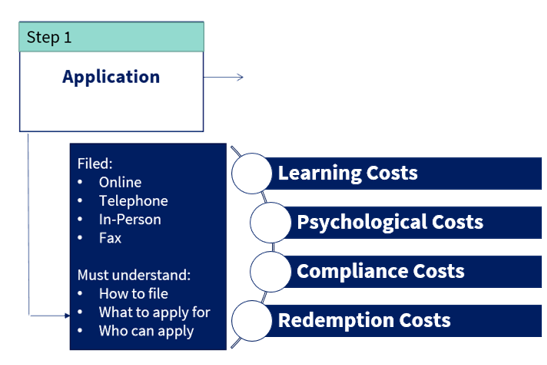 Online application is difficult or confusing for some applicants – especially those who are elderly, those with disabilities, and those with low-literacy.
What YOU can do:
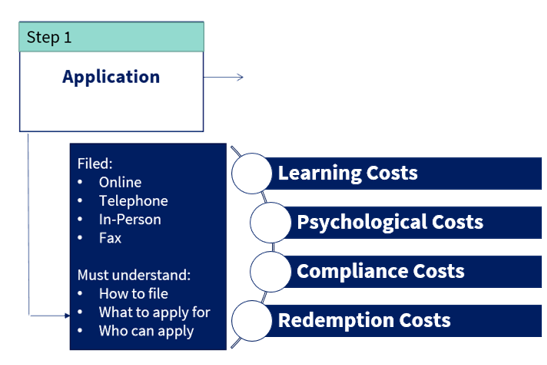 Denied or not considered for special provisions because applicant did not provide certain evidence, but was never asked in the application or interview.
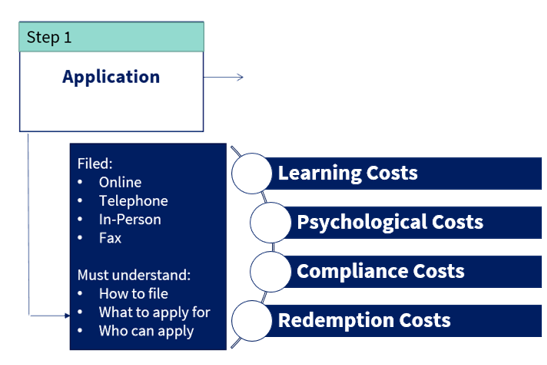 Denied or not considered for special provisions because applicant did not provide certain evidence, but was never asked in the application or interview.
What YOU can do:
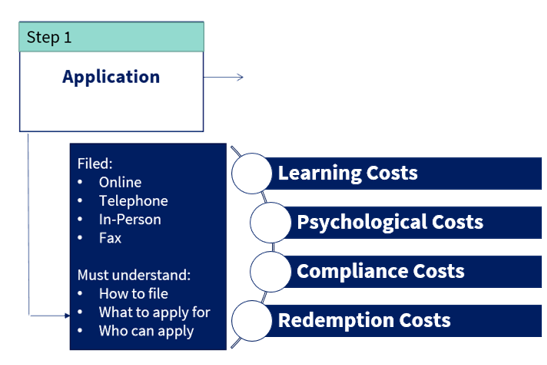 Upcoming Problem: Multifactor Verification for Applications
Starting around 07/24, Manage My Case will require an email address
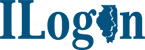 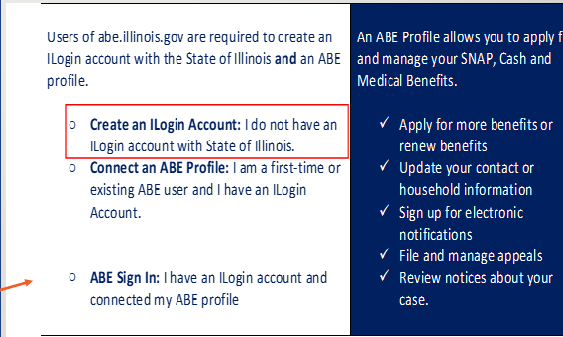 Who will be affected?
People using MMC to:
 Apply for benefits using ABE
 Check on the status of their benefits
 Submit Rede, Midpoint reports, or other documents
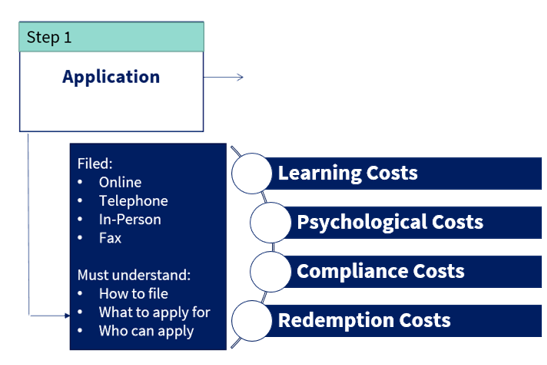 Upcoming Problem: Multifactor Verification for Applications
What YOU can do:
Based on your experience, what administrative burdens do you think imaginary people would have navigating this process?
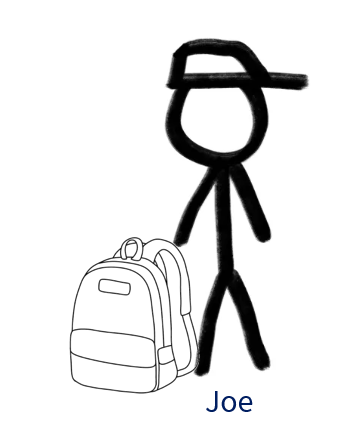 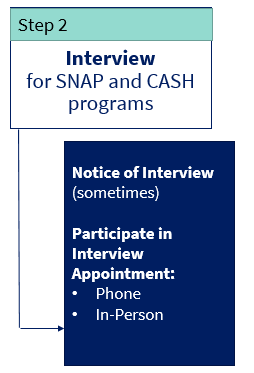 Eligible for:

$291/mo in SNAP
Medicaid
Joe
Recently lost job and was evicted from apartment
Now homeless – stays in an encampment in Chicago
Backpack recently stolen – had his phone and ID
No regular place for mail
Has never had IDHS benefits before
Speaks only Spanish
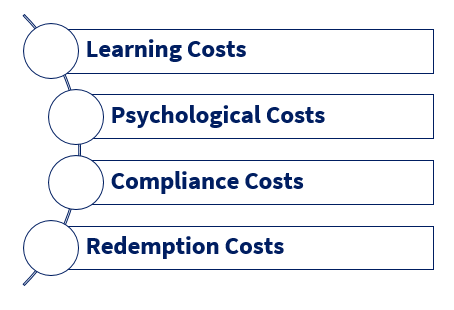 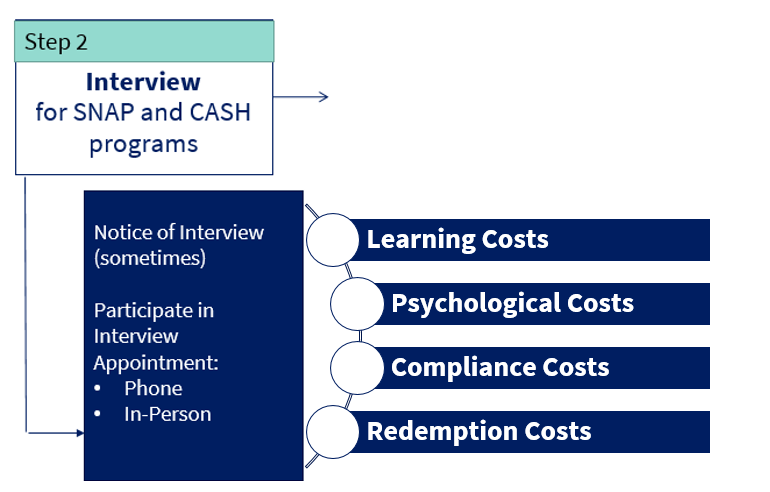 Clients miss their interview and Cash/SNAP benefits are denied.
“The interview allows states to understand a household’s circumstances more fully, to screen for special and/or complex circumstances that might not be captured via the application, and to explain the household’s rights and responsibilities.” 			FNS Memo 3/26/24
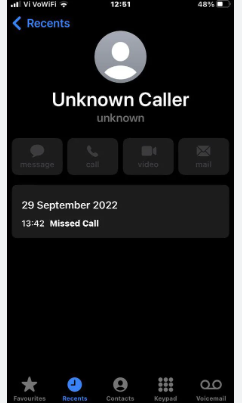 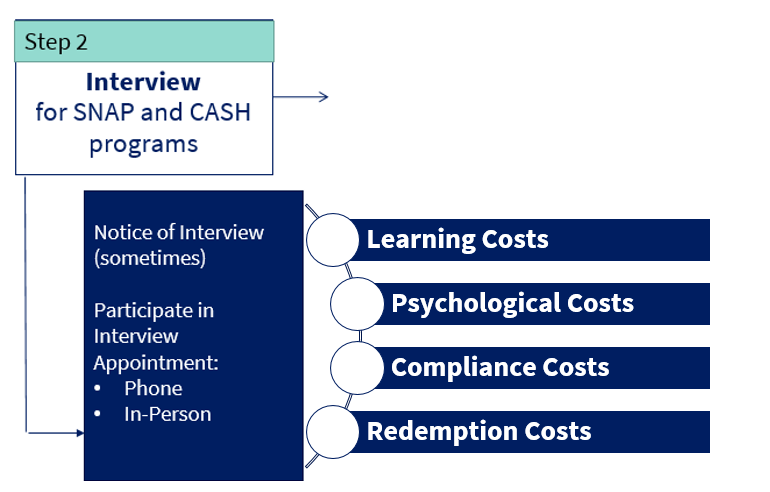 Clients miss their interview and Cash/SNAP benefits are denied.
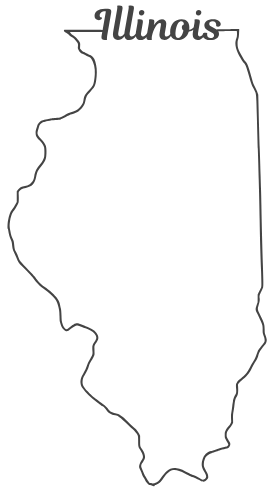 What               Does:
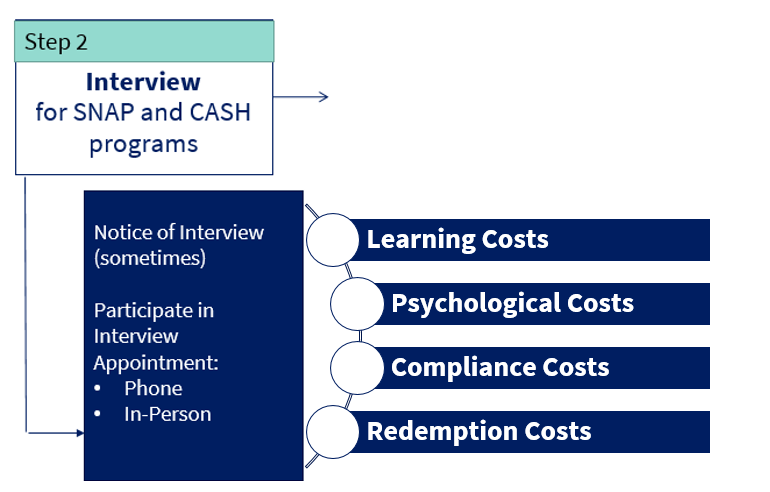 Clients miss their interview and Cash/SNAP benefits are denied.
What YOU can do:
Potential Systemic Solutions: Adopt of policy permitting on-demand interviews for all SNAP applicants
At least 14 states – including Florida, Texas, and Kentucky – have adopted policies that allow applicants to complete their interview by phone at their convenience
Based on your experience, what administrative burdens do you think imaginary people would have navigating this process?
Eligible for:

TANF
SNAP
Medicaid
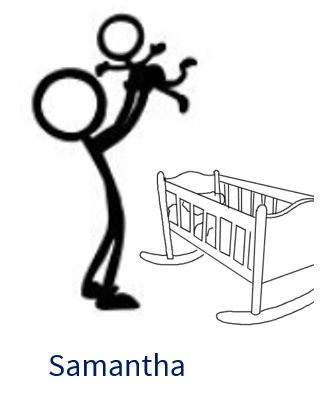 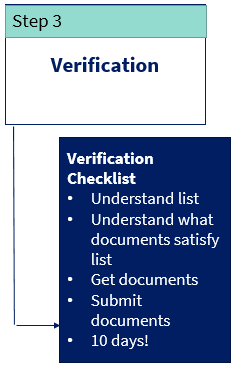 Samantha
Mom of 9 month old
Recently escaped physically violent relationship with baby’s father
Residing in rapid rehousing unit
Receives about $600/month cash cleaning houses
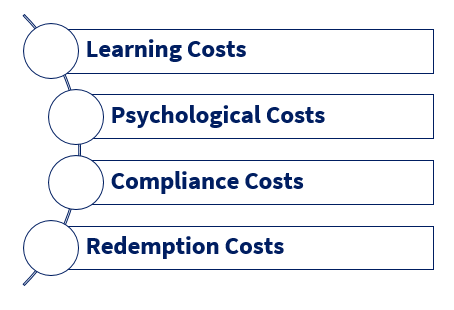 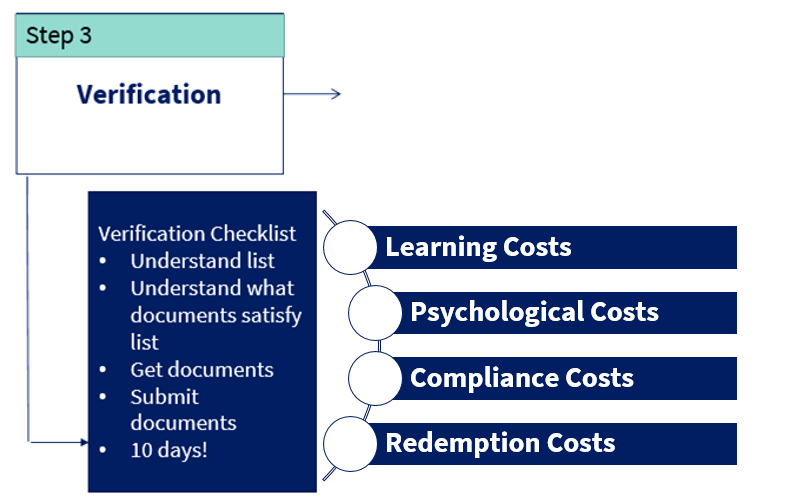 Clients do not timely submit verifications and benefits are denied.
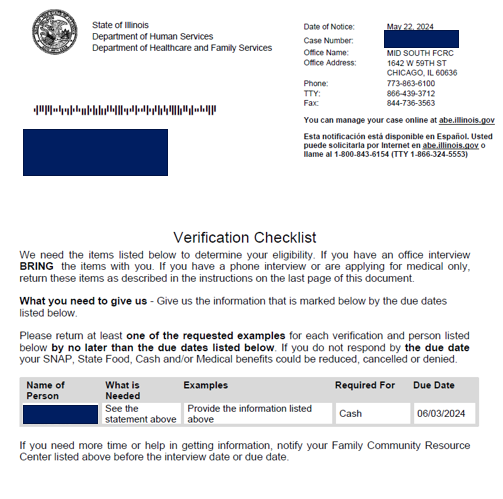 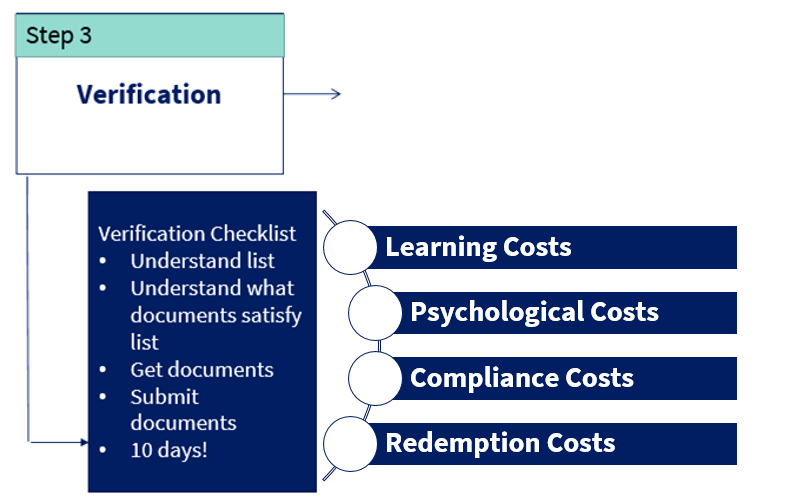 Clients do not timely submit verifications and benefits are denied.
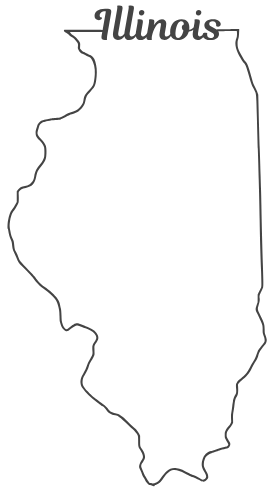 What               Does:
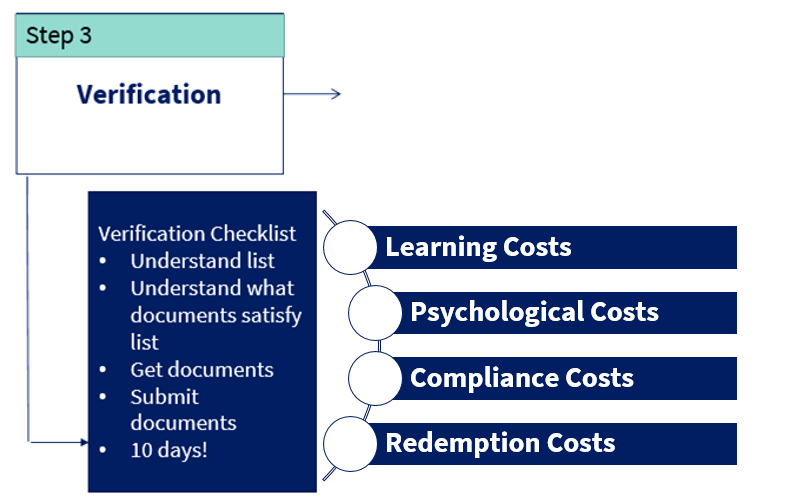 Clients do not timely submit verifications and benefits are denied.
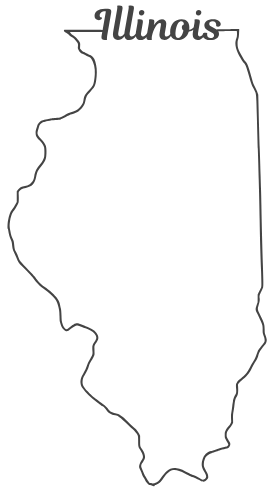 What               Does:
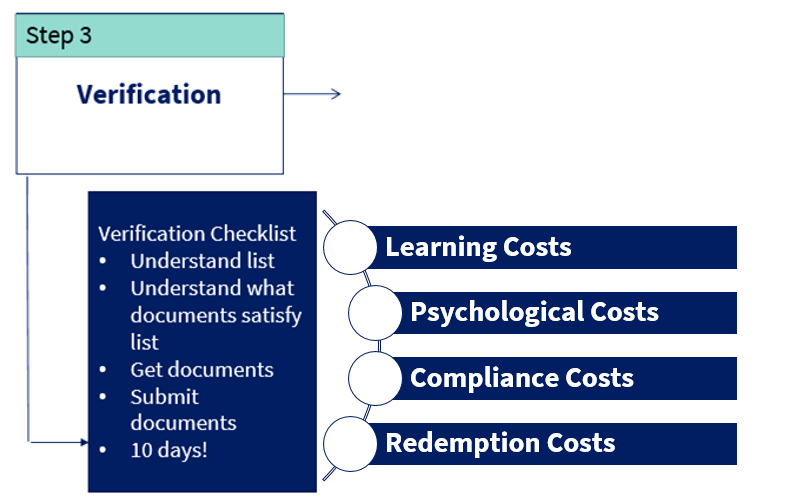 Clients do not timely submit verifications and benefits are denied.
What YOU can do:
Based on your experience, what administrative burdens do you think imaginary people would have navigating this process?
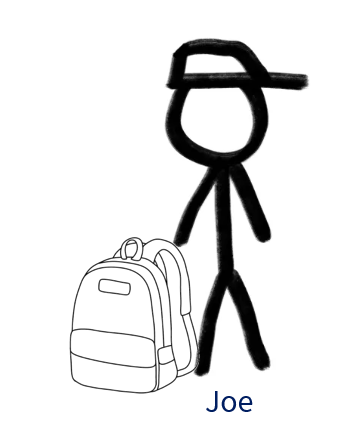 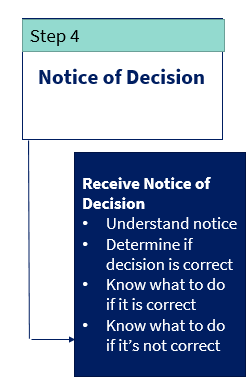 Eligible for:

$291/mo in SNAP
Medicaid
Recently lost job and was evicted from apartment
Now homeless – stays in an encampment in Chicago
Backpack recently stolen – had his phone and ID
No regular place for mail
Has never had IDHS benefits before
Speaks only Spanish
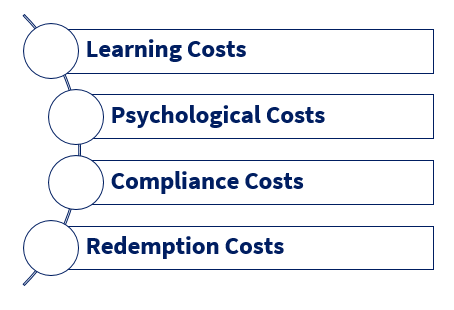 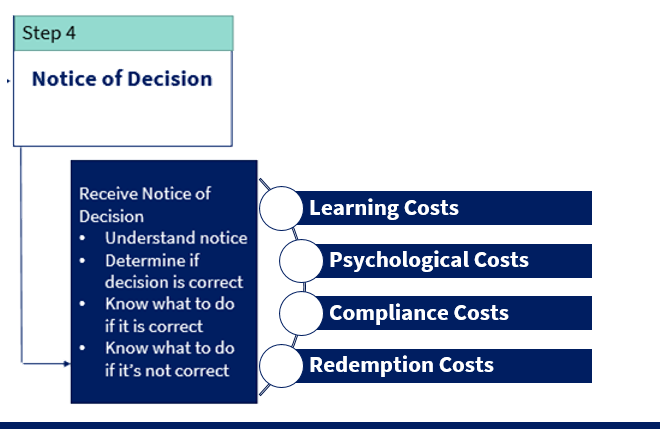 Clients doesn’t understand what benefits are approved, for who, or for what dates.
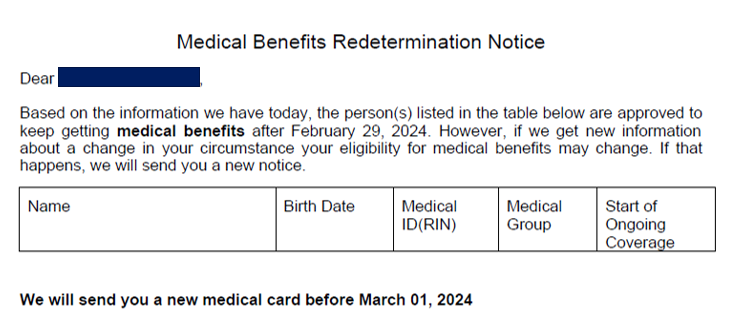 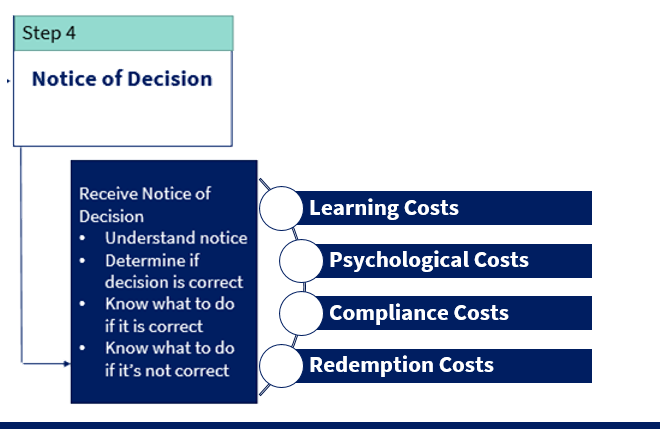 Clients doesn’t understand what benefits are approved, for who, or for what dates.
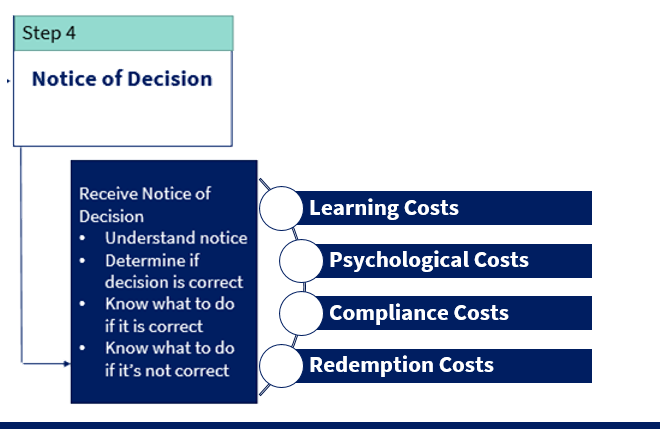 Clients doesn’t understand what benefits are approved, for who, or for what dates.
What YOU can do:
Educate Your Client
Determine how much SNAP or TANF we think the client is eligible for:
Use Manage My Case to check for Notice of Decision
Help client understand the decision and any additional steps they need to take
Help client understand appeal rights
SNAP:
IDHS PM 13 – SNAP Budgeting - https://www.dhs.state.il.us/page.aspx?item=16111
IDHS SNAP Calculator: https://fscalc.dhs.illinois.gov/FSCalc/
Medical Programs:
https://www.dhs.state.il.us/page.aspx?item=21741
TANF:
Budgeting: IDHS PM 10 - https://www.dhs.state.il.us/page.aspx?item=15814
See upcoming SHPA Training
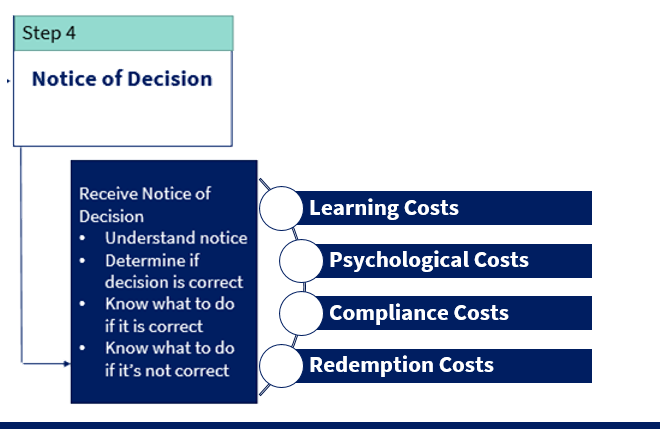 Clients doesn’t understand what benefits are approved, for who, or for what dates.
What YOU can do:
Based on your experience, what administrative burdens do you think our clients might have navigating this process?
Eligible for:

Medicare Savings Plan
Medicaid
SNAP
AABD Cash (maybe)
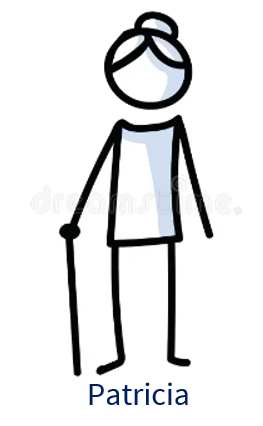 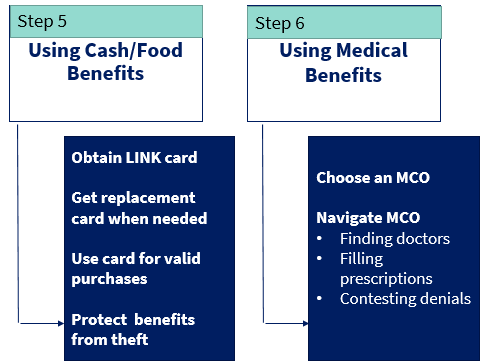 Patricia
75 years old
Only income is $970/mo. in SSA Retirement (minus Medicare copays)
No internet, Doesn’t use a computer
Doctor told her not to drive
Lives in an apartment in rural Washington Co.
Cannot afford rent ($800/mo.) + other expenses
Will soon be evicted
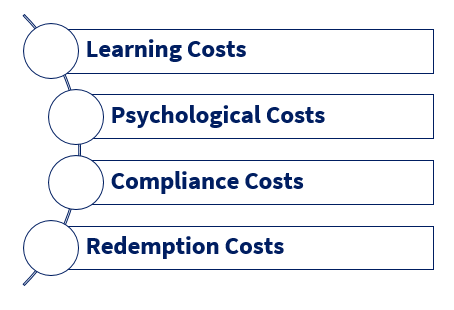 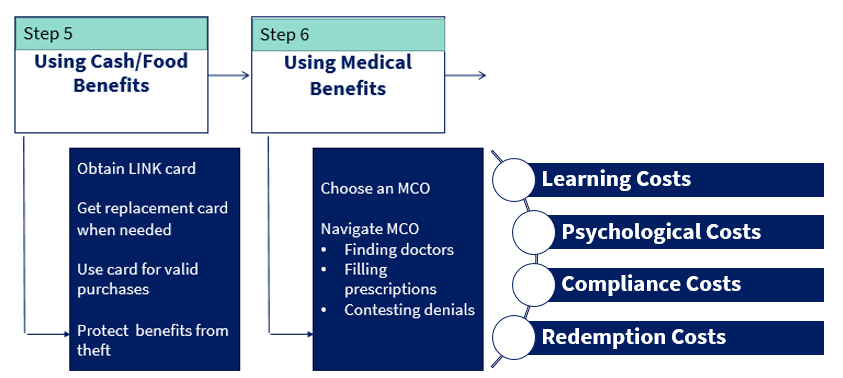 Clients do not have capacity to cook or store unprepared foods.
People who DHS has identified as homeless, elderly (>60), or disabled (government benefits), can use SNAP to buy prepared foods at participating retailers: https://www.dhs.state.il.us/page.aspx?item=146353
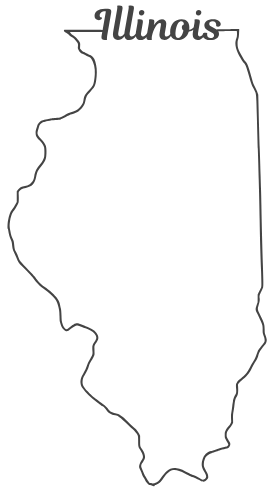 What                Does:
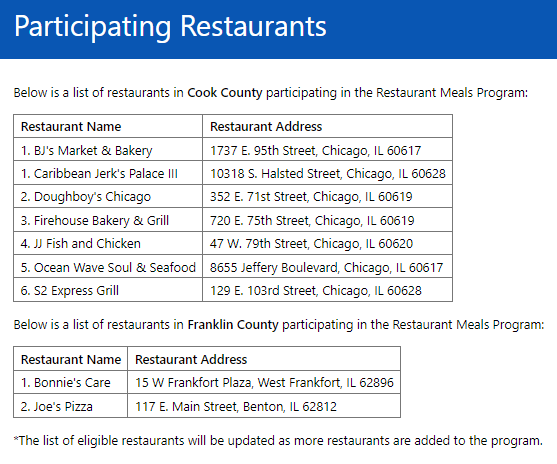 IL’s SNAP Restaurant Meals is a pilot program. States with more developed programs offer:

Much larger network of restaurant providers
Food trucks
What YOU can do:
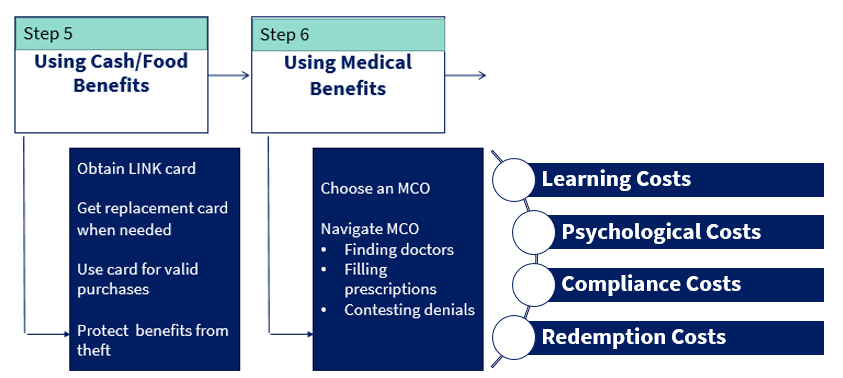 Clients do not have capacity to cook or store unprepared foods.
Based on your experience, what administrative burdens do you think imaginary people would have navigating this process?
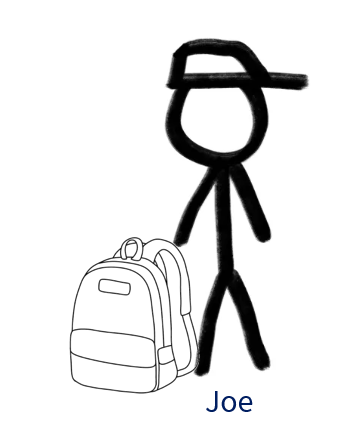 Keeping Benefits
Step 7
Eligible for:

$291/mo in SNAP
Medicaid
Joe
Recently lost job and was evicted from apartment
Now homeless – stays in an encampment in Chicago
Backpack recently stolen – had his phone and ID
No regular place for mail
Has never had IDHS benefits before
Speaks only Spanish
Timely report changes
Understand what needs to be reported and how to report it

Mid-Point Reports and Redeterminations
Know then these are due
Similar to the application process

Compliance with Work and Training Requirements
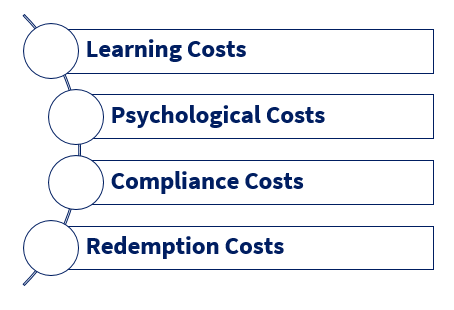 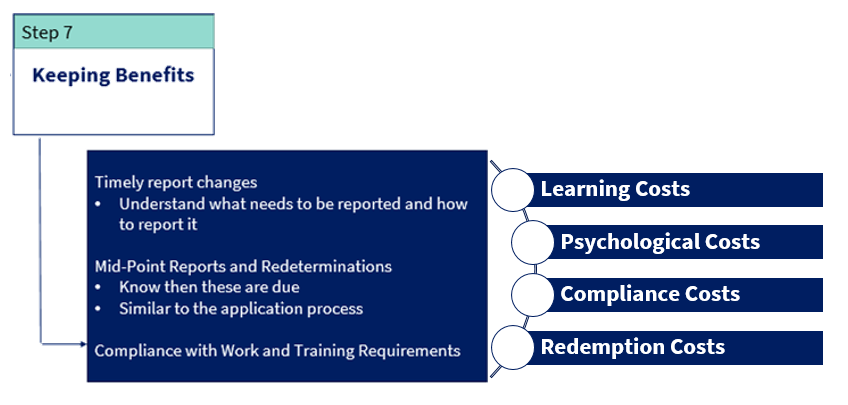 Clients lose benefits they do not timely submit redeterminations or SNAP Mid-Point Reports
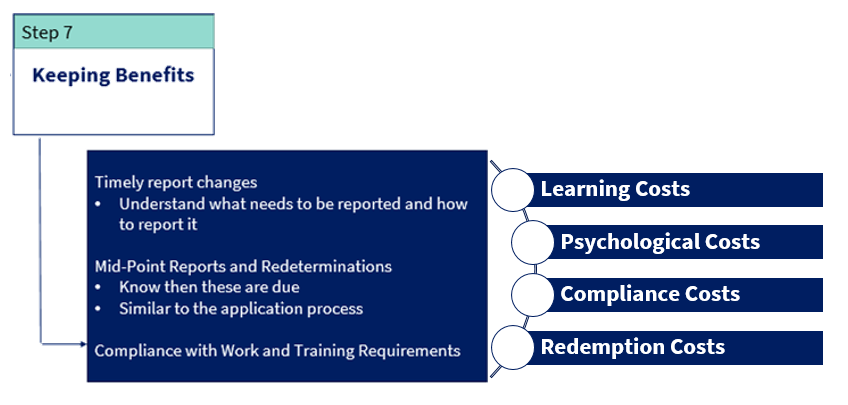 Clients lose benefits they do not timely submit redeterminations or SNAP Mid-Point Reports
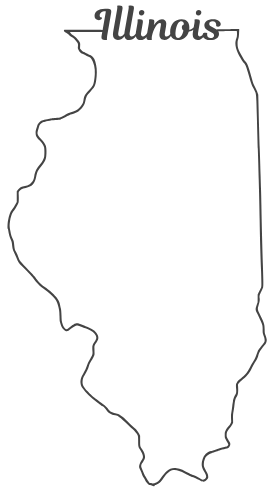 What               Does:
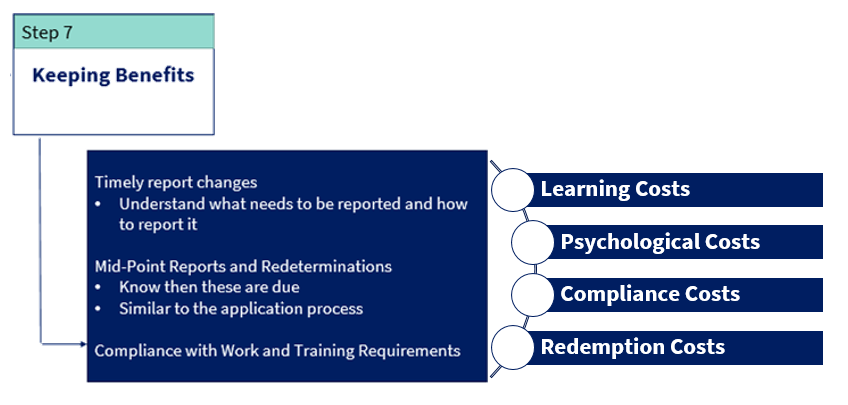 Clients lose benefits they do not timely submit redeterminations or SNAP Mid-Point Reports
What YOU can do:
Thank you!